Atrijum
Šumarski fakultet
Beograd
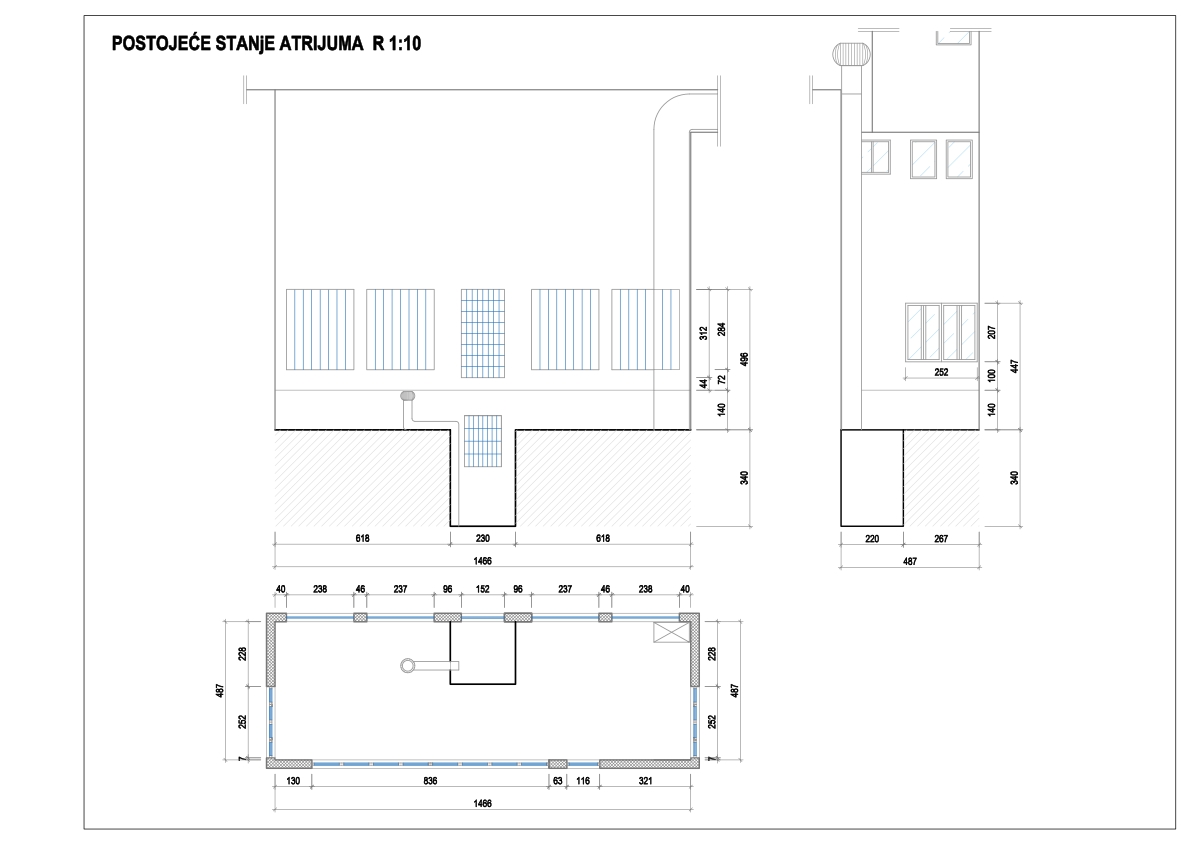 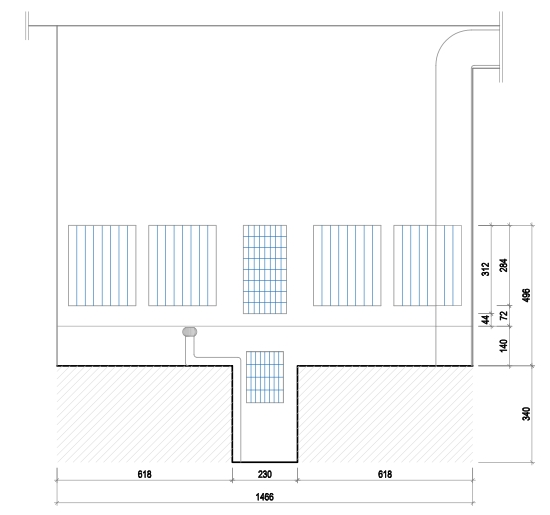 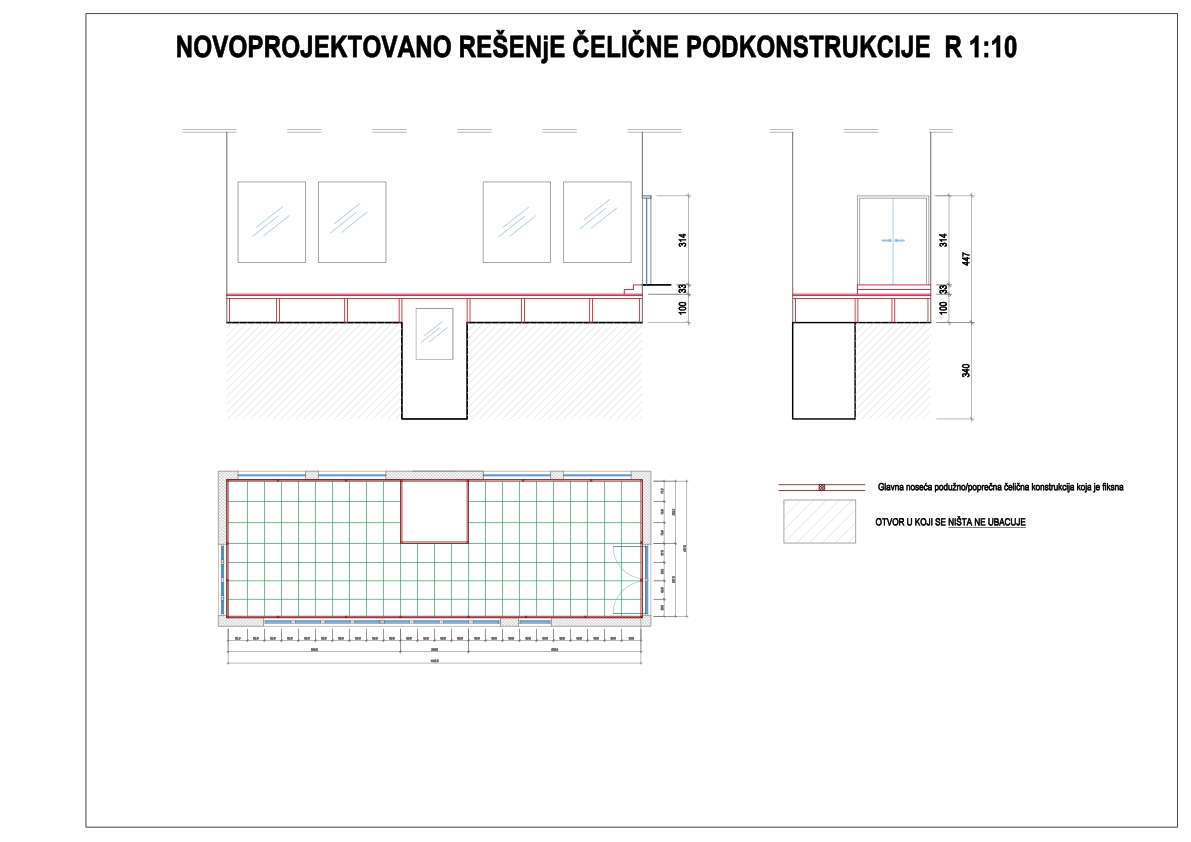 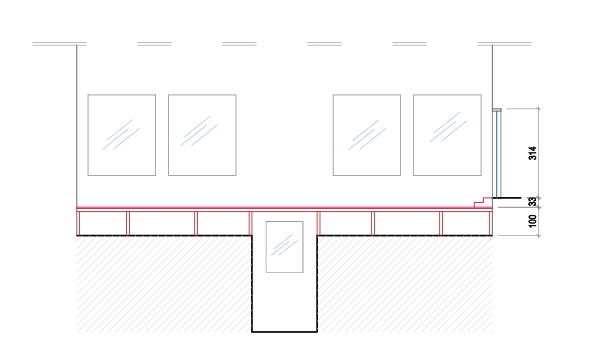 Fasada
Sims
Oluci
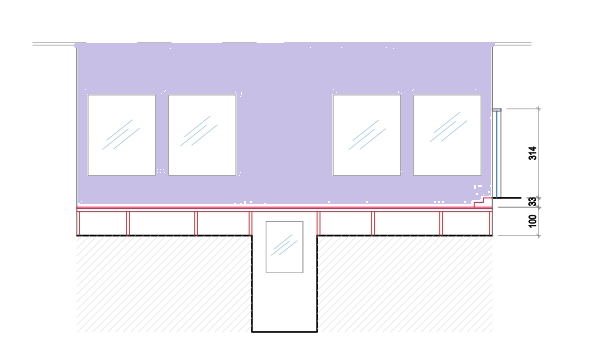 Izdignuta podkonstrukcija
Deking
Posude za biljke
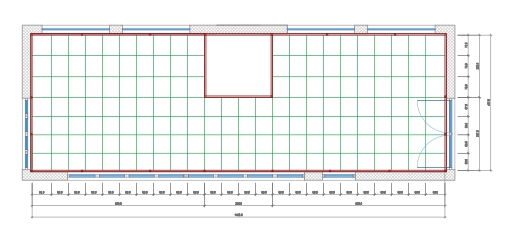 Golubovi